Economic Recovery Sparks Change
Agricultural Revolution:

New Technology: Iron plows and improved harnesses

Rotation of Crops: Richer soil and more land being used

More food production equals  population growth / tripled  between 1100 and 1300
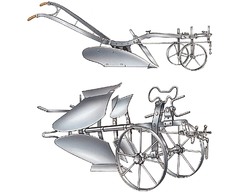 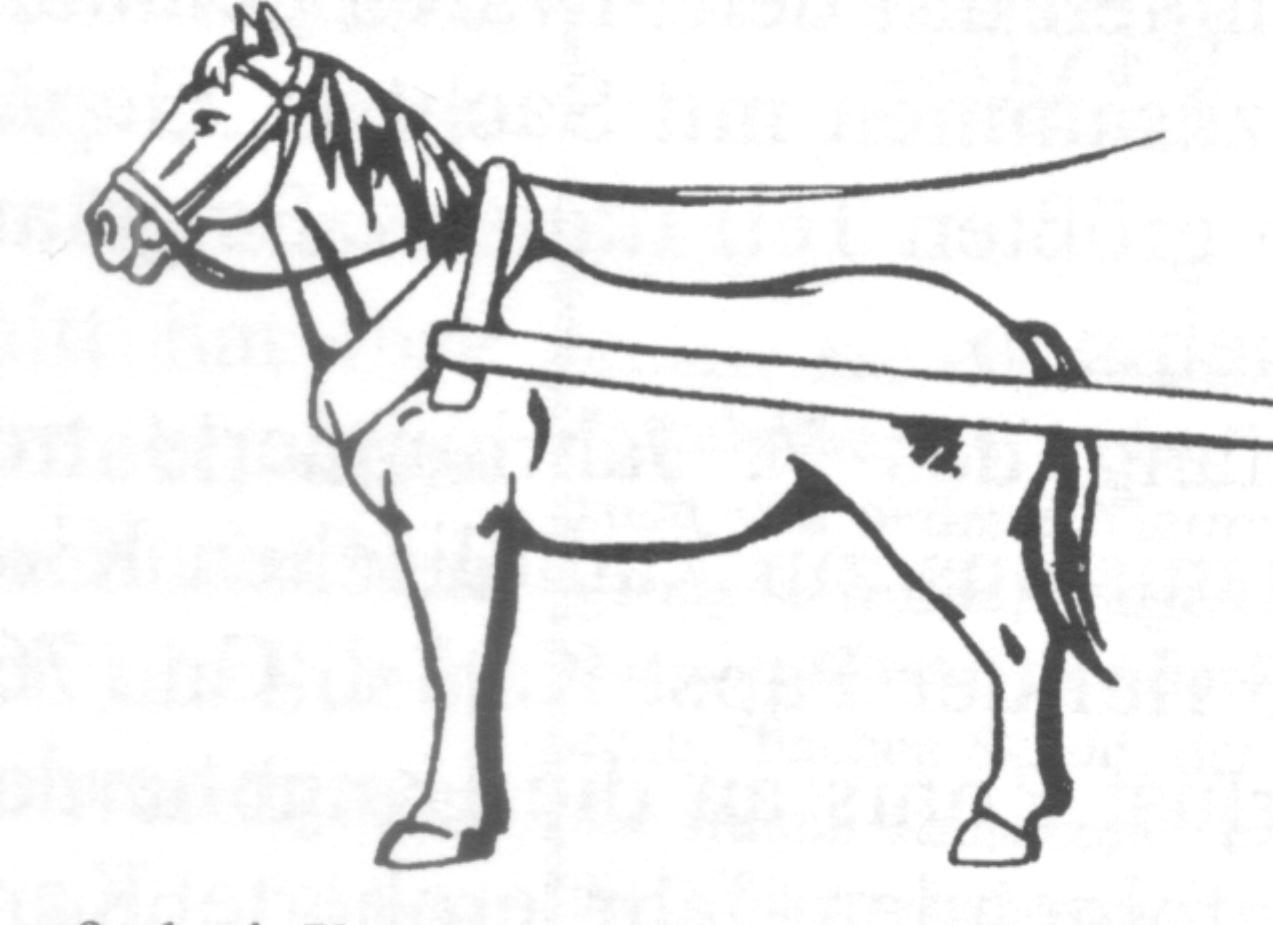 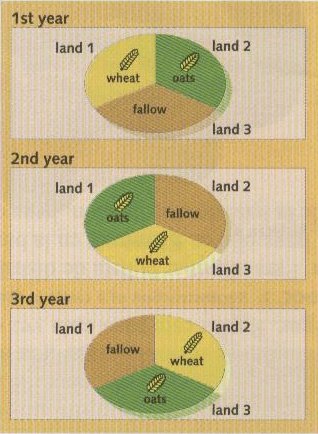 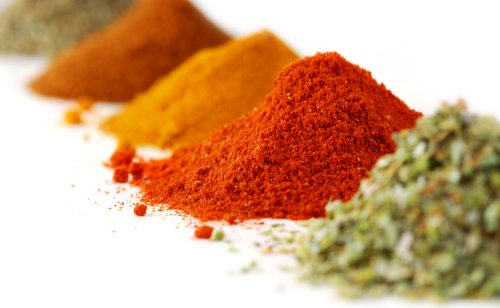 The Revival of Trade and Travel:

1100s feudal warfare declined / people felt safer
Crusaders brought luxury goods back from East
Traders traveled all over Europe to obtain goods for wealthy nobles and farmers

Trade Routes Expand:
Goods came from Asia, Middle East, Constantinople
Silk, gold, spices, honey, furs, cloth, tin, and lead.
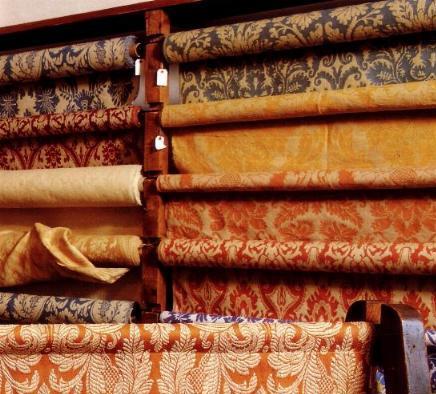 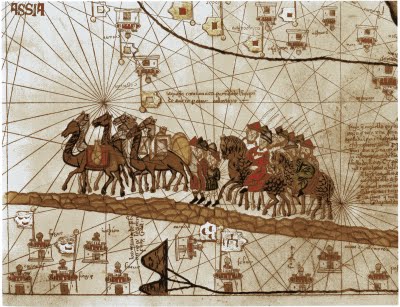 The Growth of Towns and Cities:
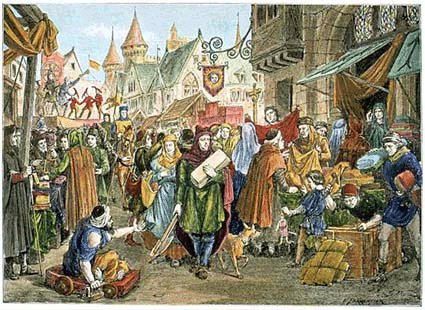 Trade fairs became settlements which eventually became  cities

Early cities might have 10,000 people. 

By the 1300s some had over 100,000 people.

As manors became overcrowded some lords let peasants buy their freedom and move into towns.
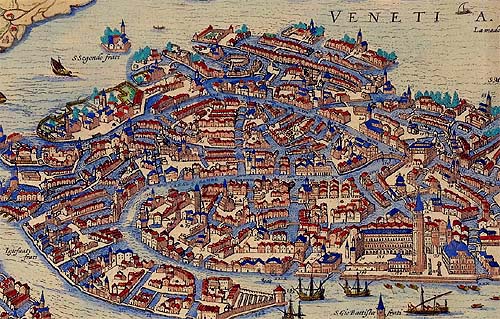 A Commercial Revolution:
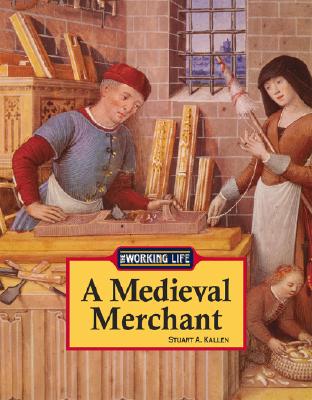 The use of money (capital) increased

Banking houses opened

Merchants offered credit
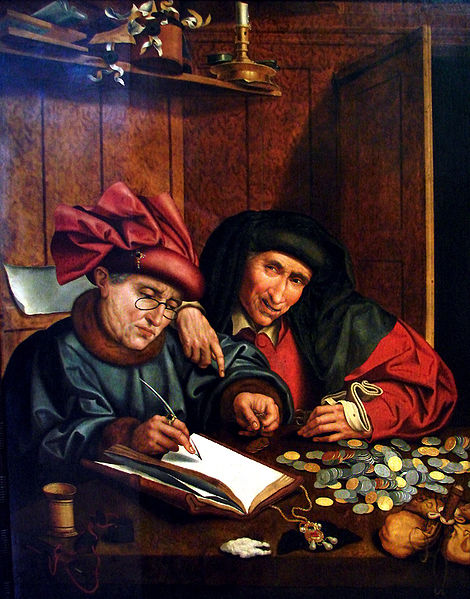 Many traders used credit instead of cash (deposit, like a bank) – they did not have to carry gold with them
A Commercial Revolution:
The Christian church forbade lending of money with interest (called usury) –

Jews became money lenders – 

Their success caused resentment and prejudice
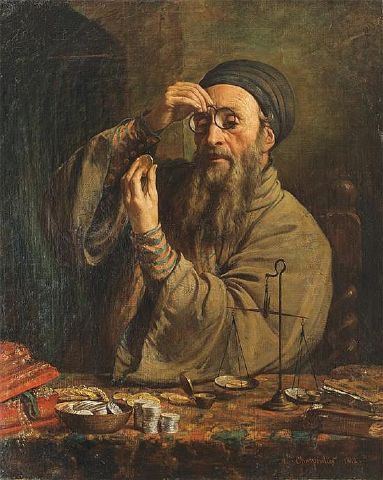 Society Begins to Change:
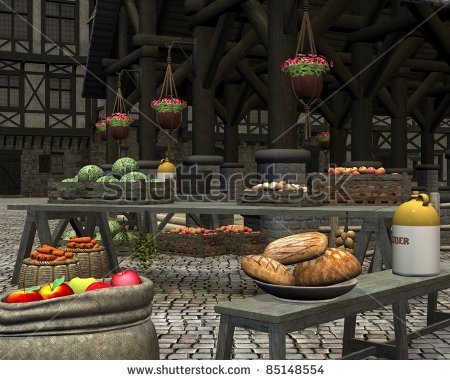 New business and the use of money undermined feudalism

Feudal lords needed money to buy goods

Peasants began selling produce and paid cash rent to their lord rather than in labor

By 1300 most peasants were tenant farmers
The Rise of the Middle Class:
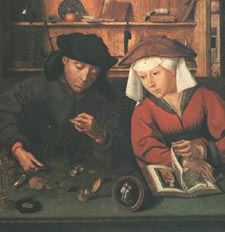 By 1000  A.D. merchants, traders and artisans formed a new social class  called the Middle Class

The Middle Class gained economic and political power

They formed associations called guilds.

Guilds represented merchants in one occupation  - weaver, bankers, goldsmiths

They made rules to protect quality of goods: hours of labor, set prices, offered services to help members
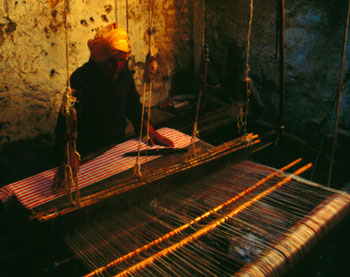 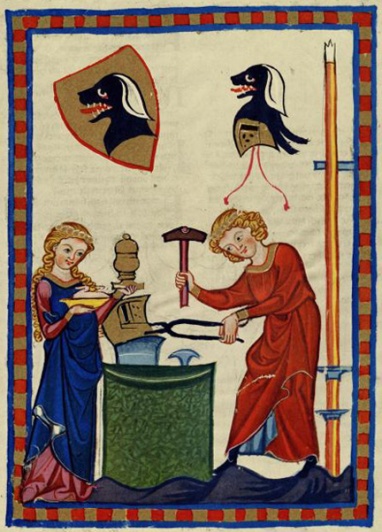 Medieval City Life:
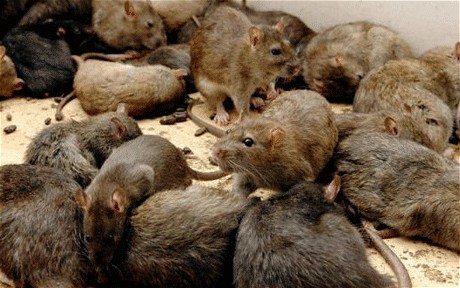 Medieval towns were surrounded by high city walls

Most cities were overcrowded

Fire was a constant threat

Larger cities had tall cathedrals

People of similar backgrounds and or guilds  lived in the same areas

No garbage collection or sewers

Towns were filthy, smelly, noisy and crowded

Disease was common
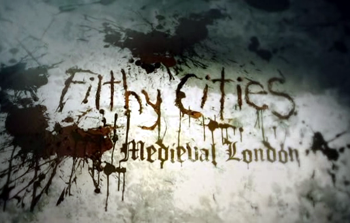 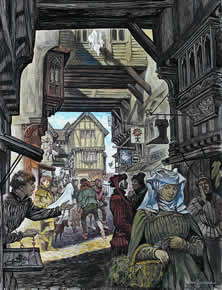 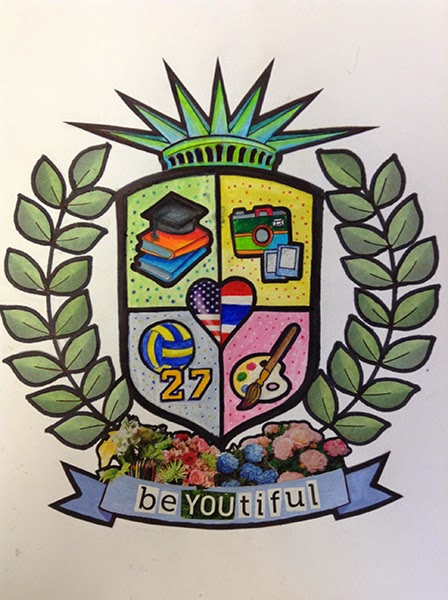 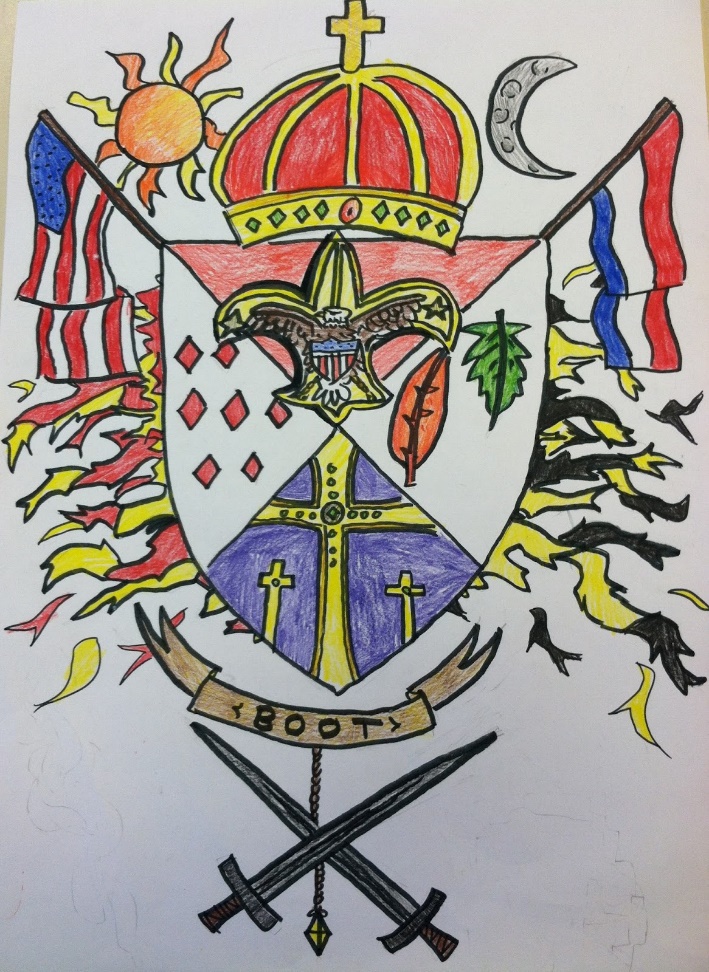 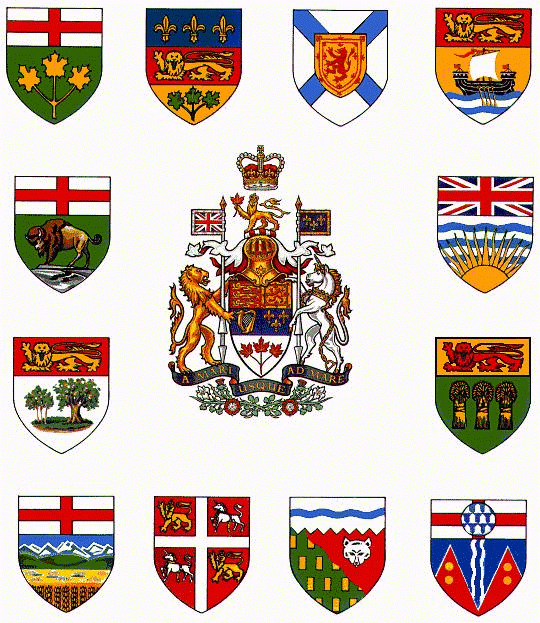 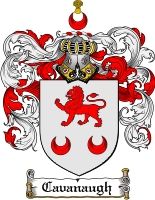 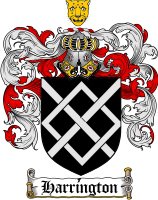